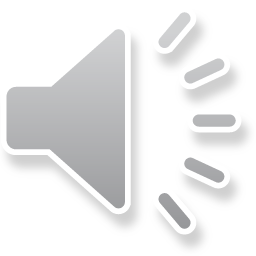 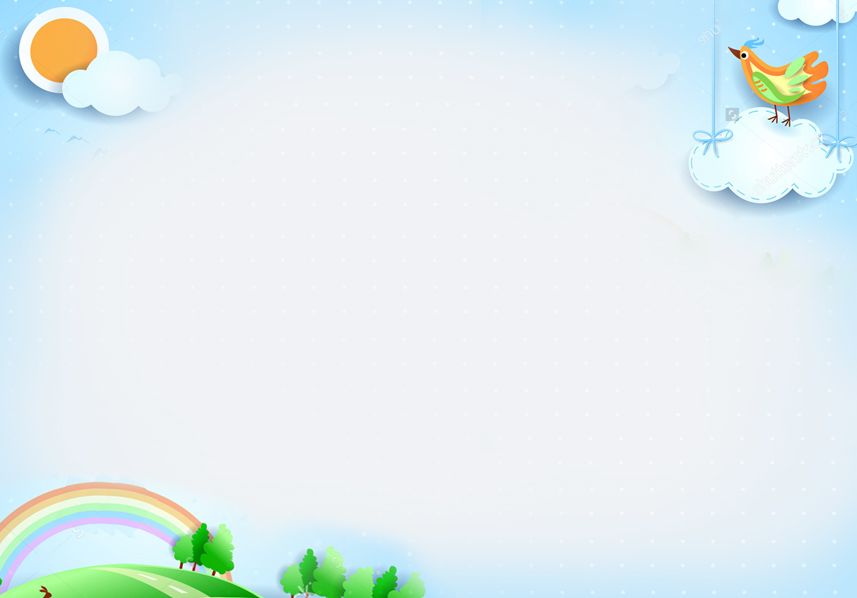 PHÒNG GIÁO DỤC VÀ ĐÀO TẠO HUYỆN AN DƯƠNG
TRƯỜNG MẦM NON LÊ LỢI
LĨNH VỰC PHÁT TRIỂN NHẬN THỨC
Đề tài: Nhận biết xe đạp, xe máy
Độ tuổi: Nhà trẻ 24 - 36 tháng
Giáo viên thực hiện: Phạm Thị Phương
Năm học: 2023 - 2024
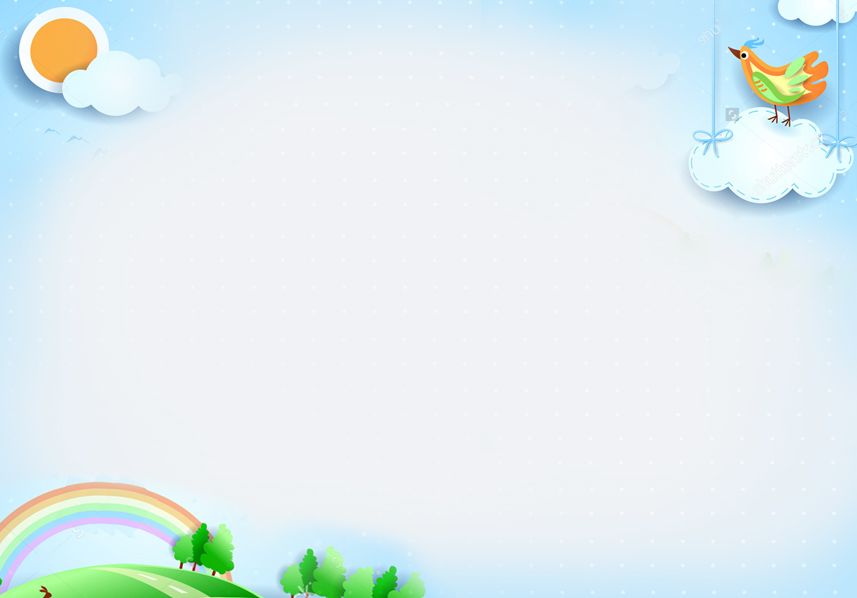 I. MỤC ĐÍCH - YÊU CẦU
1. Kiến thức: - Trẻ nhận biết được tên gọi, đặc điểm của xe đạp, xe máy. Hiểu được một số luật lệ giao thông đơn giản khi tham gia giao thông
2. Kỹ năng: - Trẻ hiểu và trả lời đúng các câu hỏi của cô. Biết làm theo yêu            cầu và hướng dẫn của cô.
3. Thái độ: - Trẻ hứng thú tích cực tham gia các hoạt động, có ý thức ban đầu khi tham gia GT.
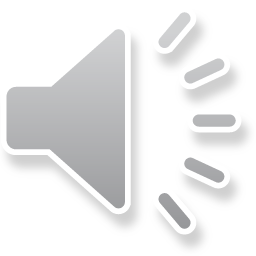 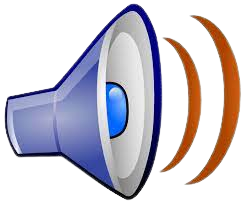 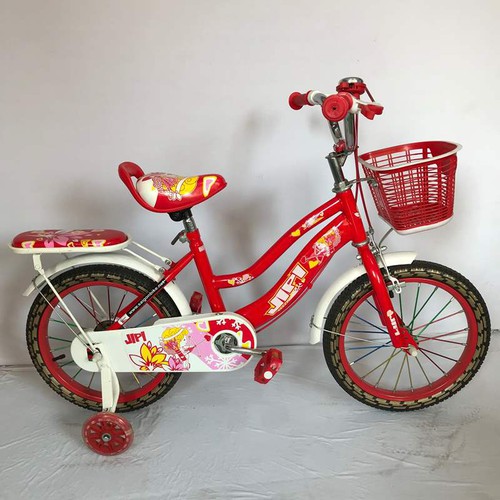 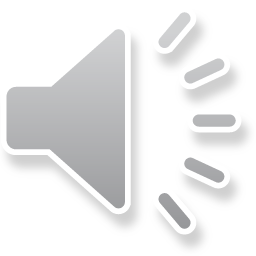 Xe đạp
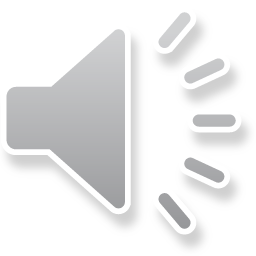 Màu đỏ
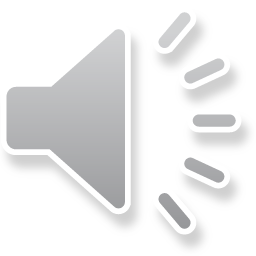 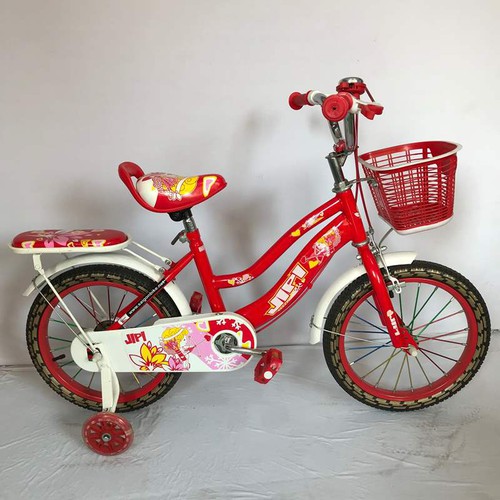 Tay lái
Yên xe
Bánh xe
Bàn đạp
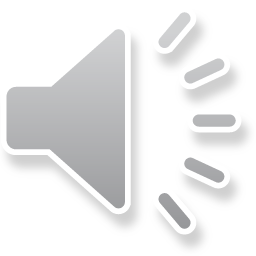 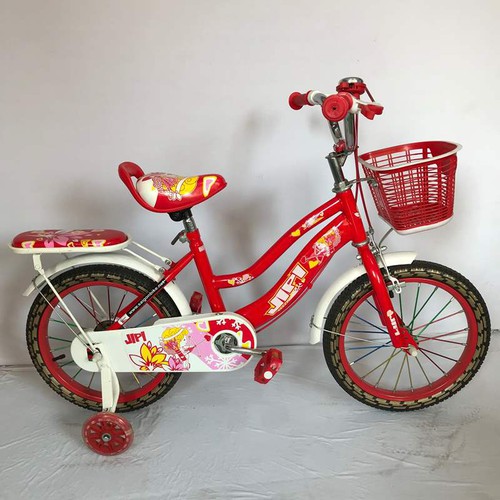 XE ĐẠP
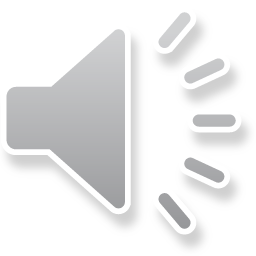 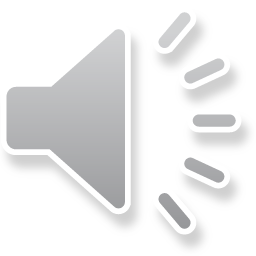 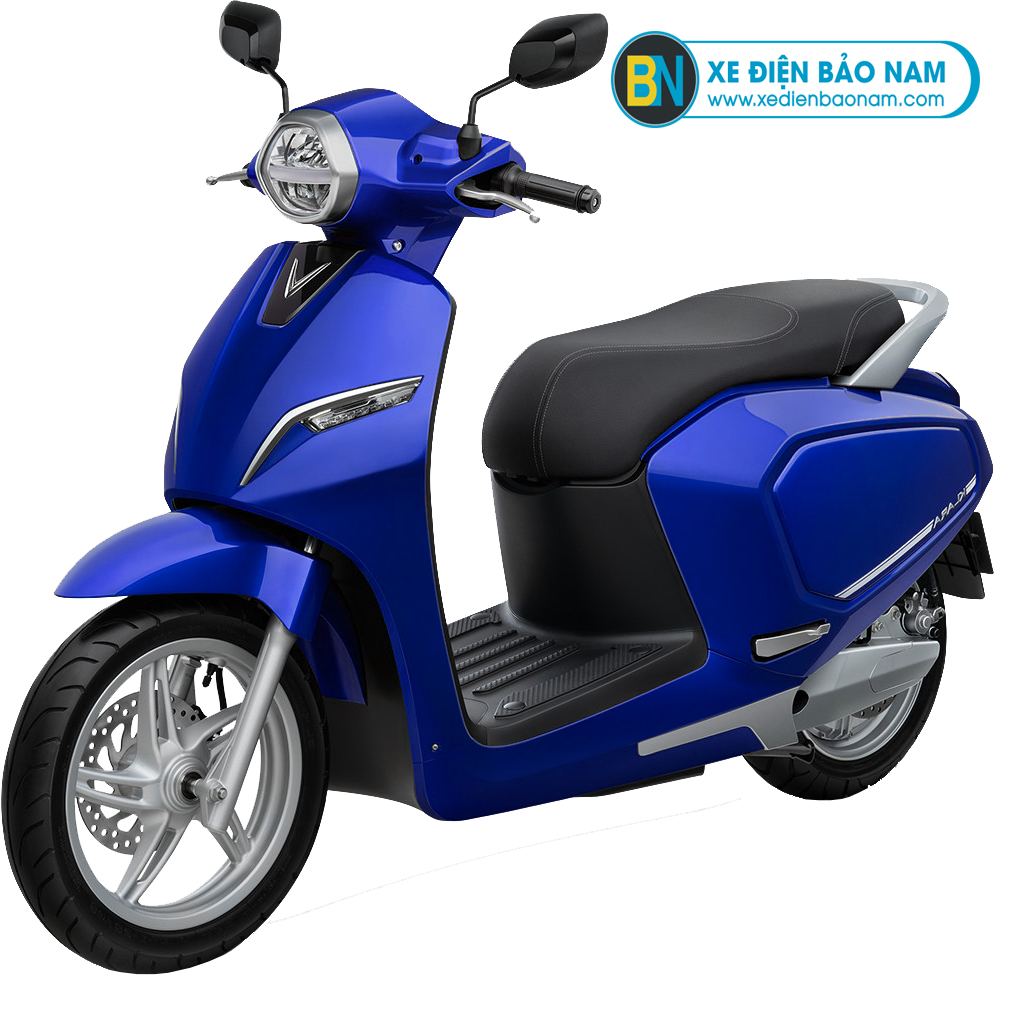 Xe máy
Màu xanh
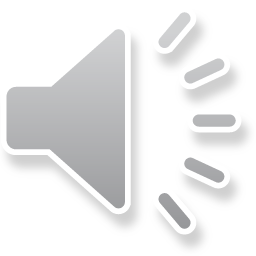 Gương xe
Tay lái
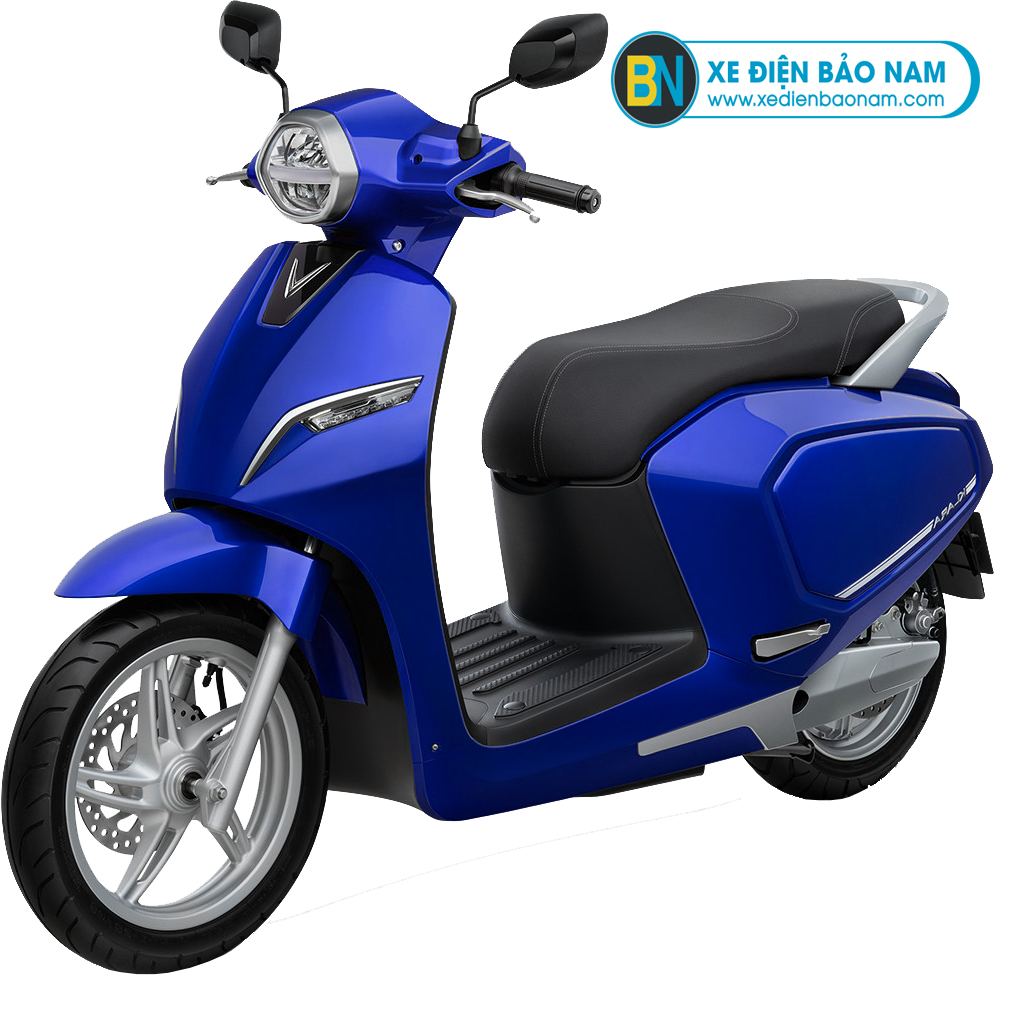 Yên xe
Bánh xe
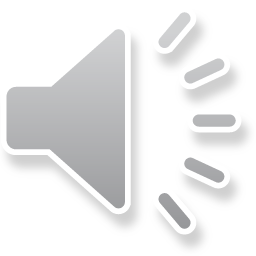 Xe máy
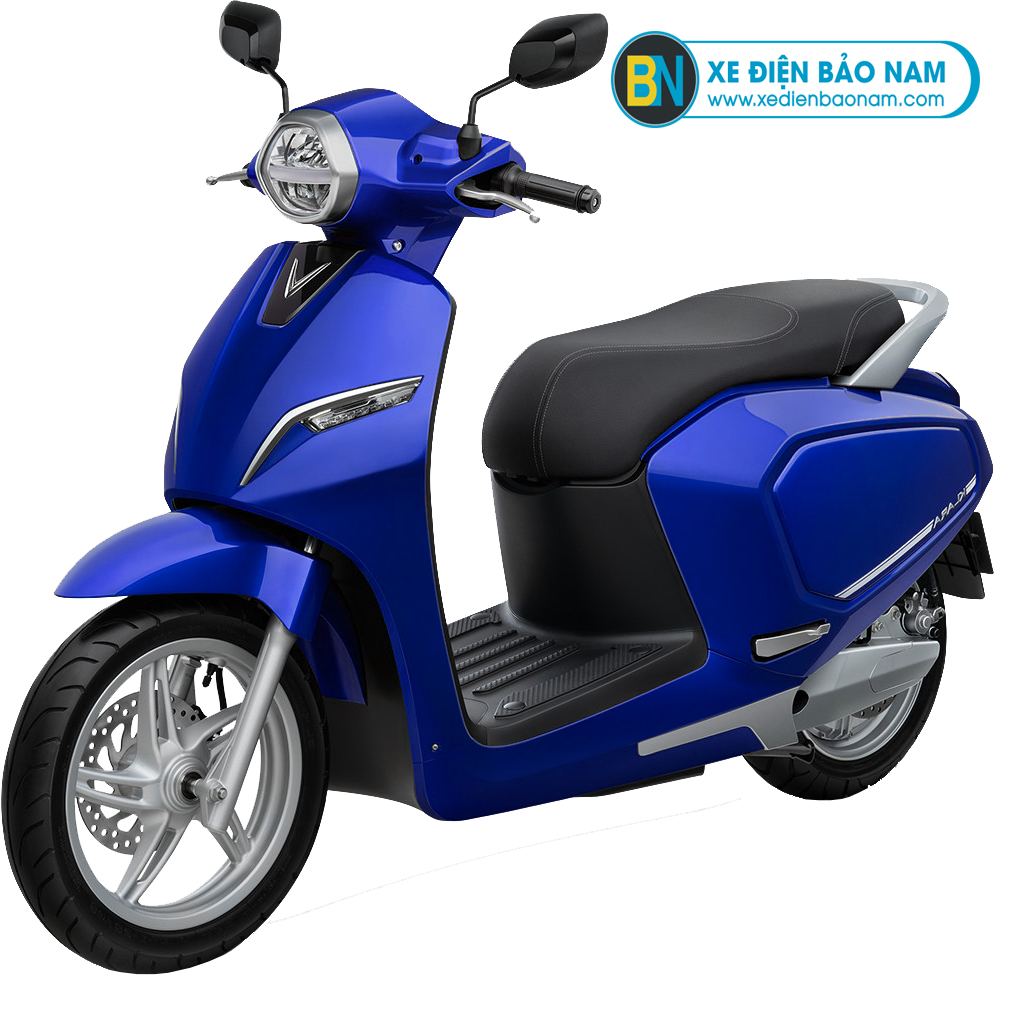 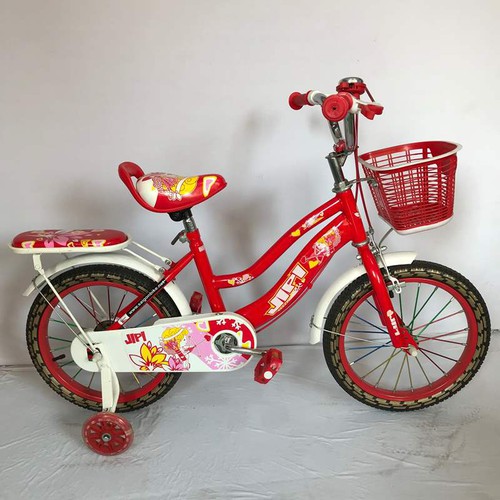 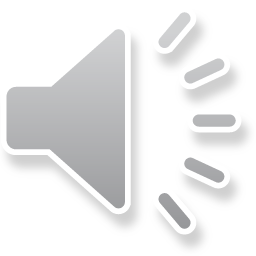 XE ĐẠP
XE MÁY
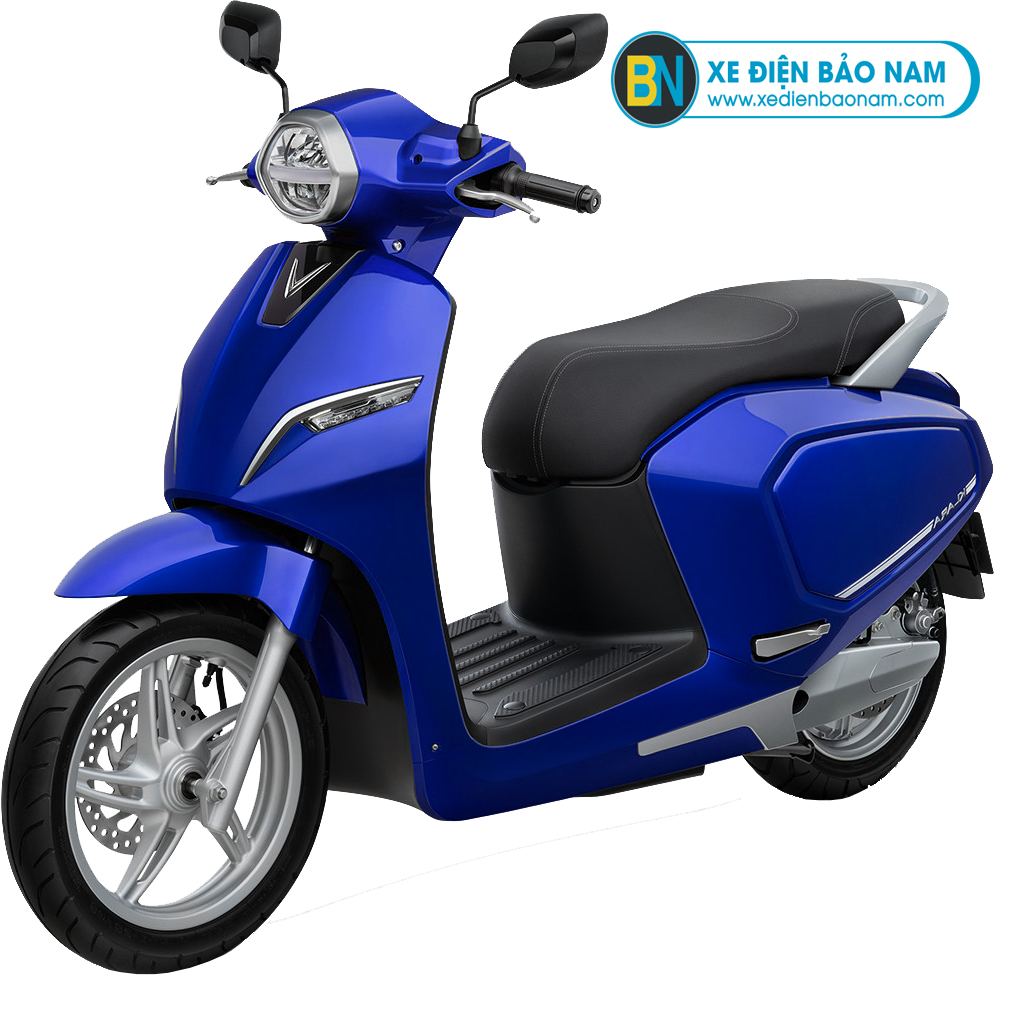 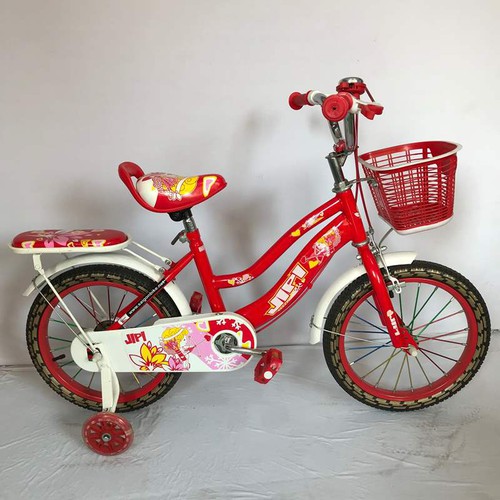 PTGT đường bộ
PTGT đường bộ
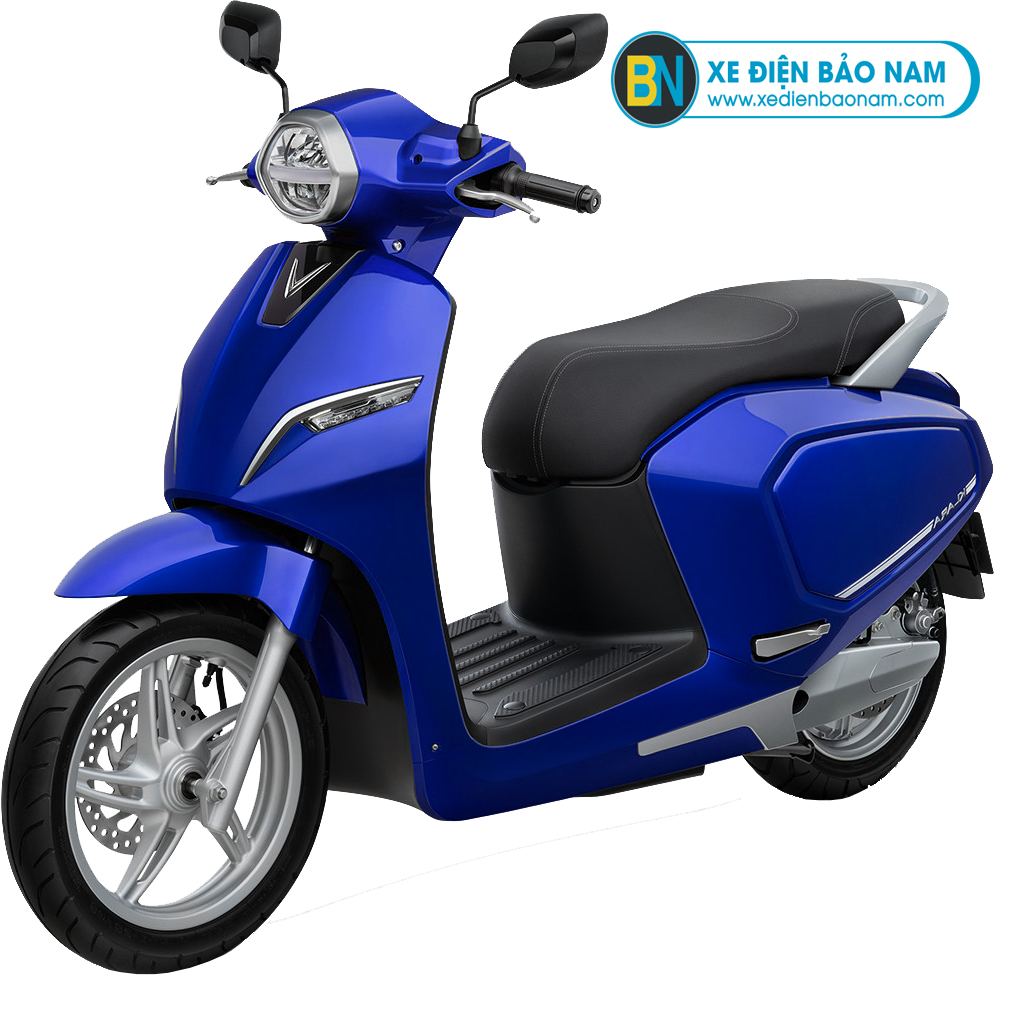 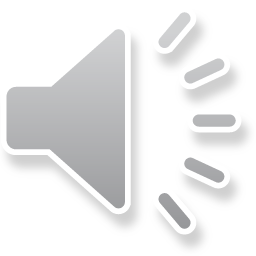 Chở người, chở hàng hóa
Chở người, chở hàng hóa
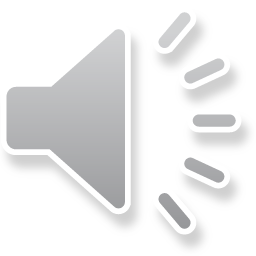 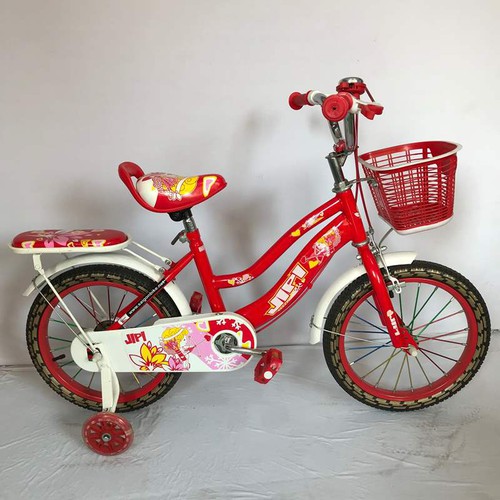 KHÁC NHAU
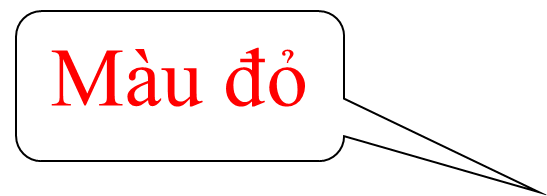 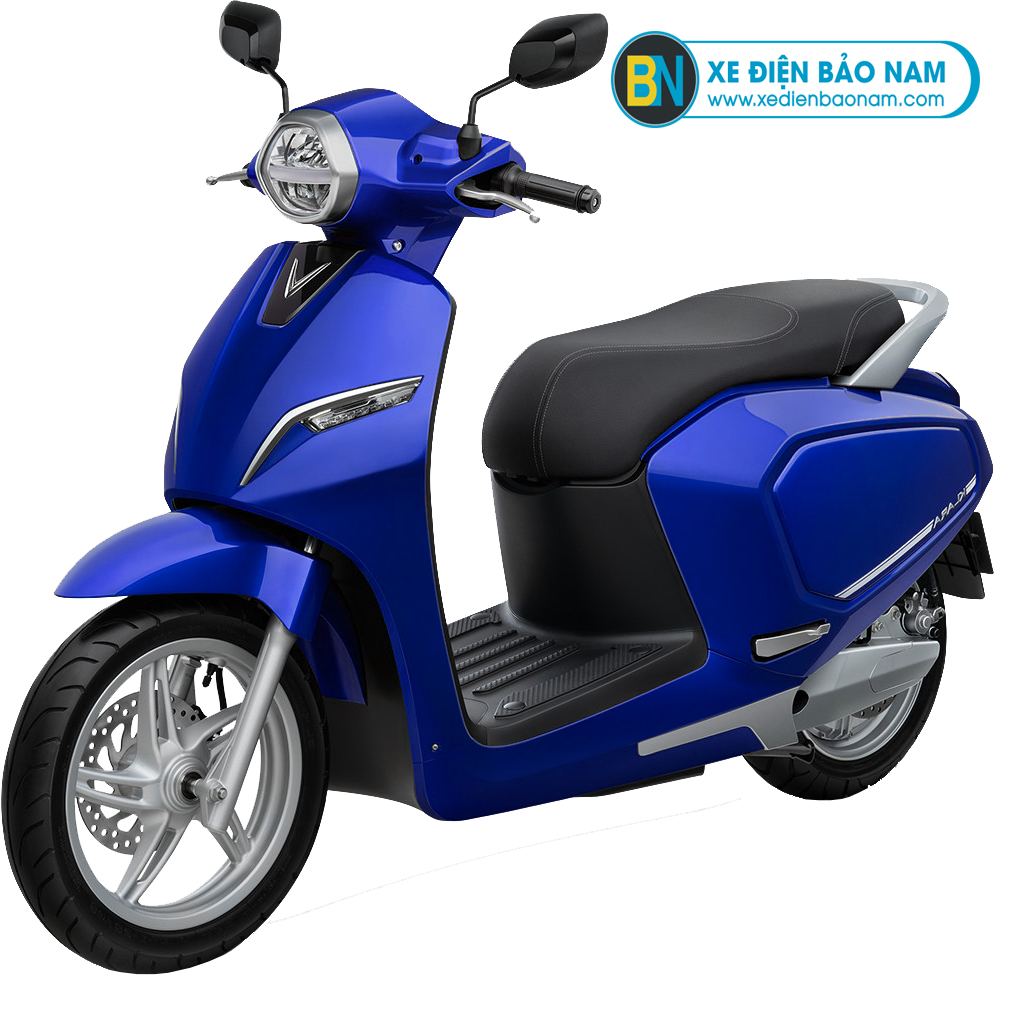 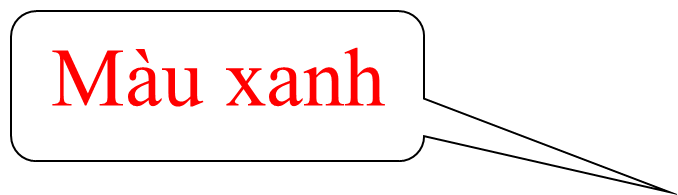 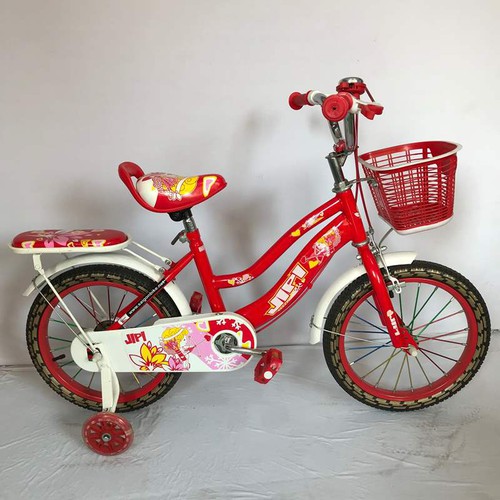 Đạp bằng sức người
Chạy bằng động cơ
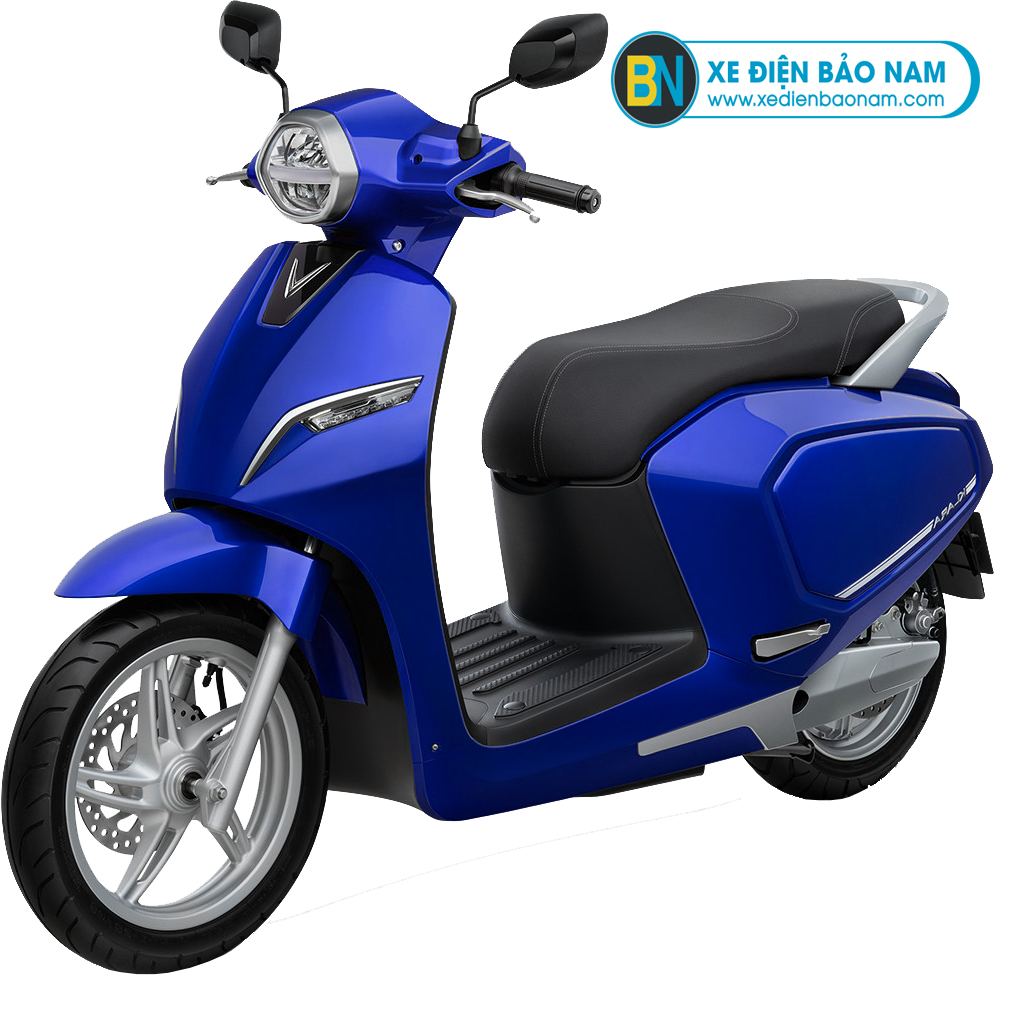 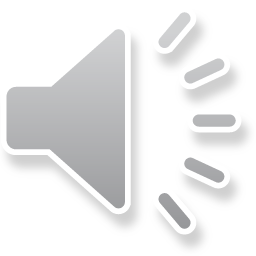 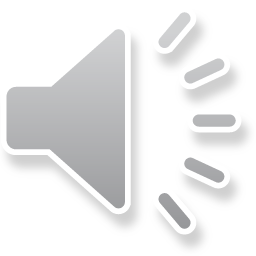 MỞ RỘNG
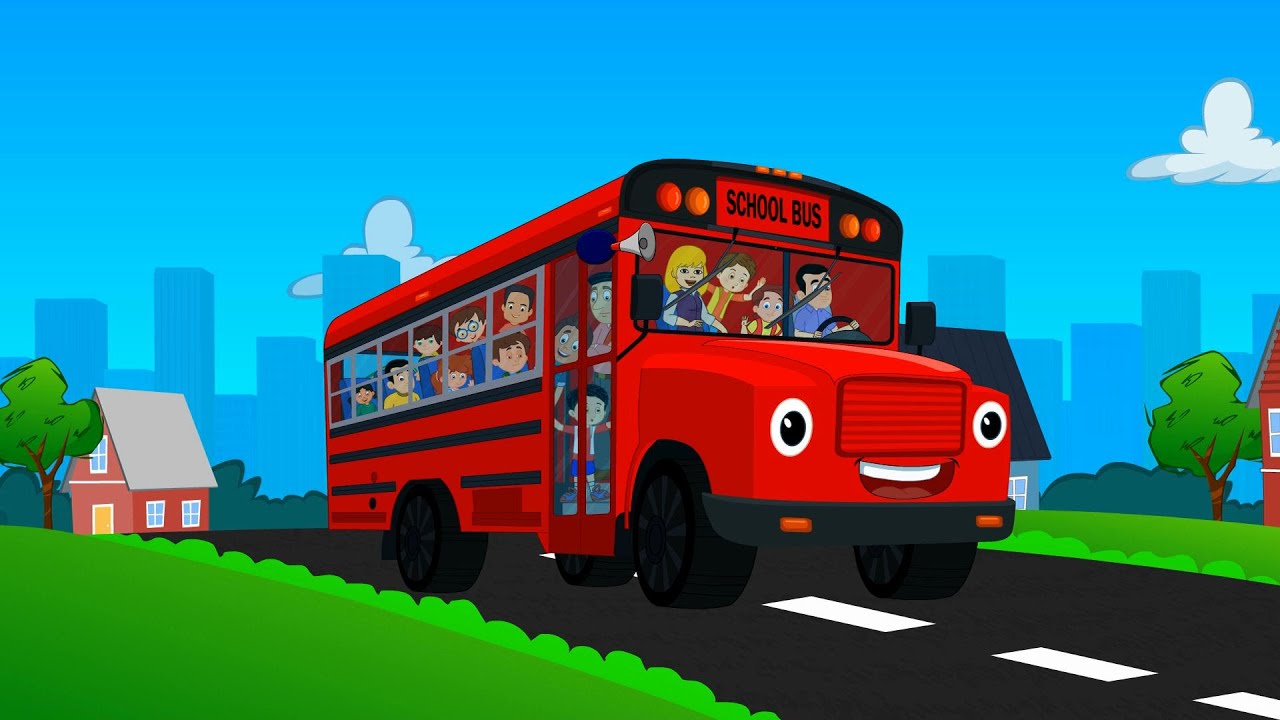 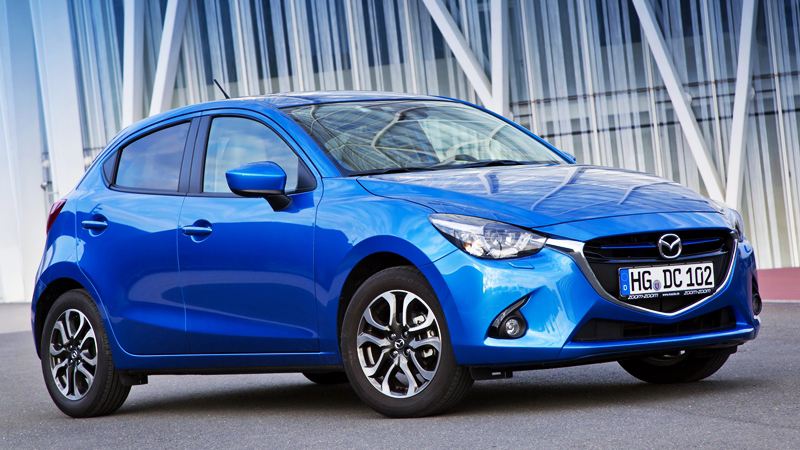 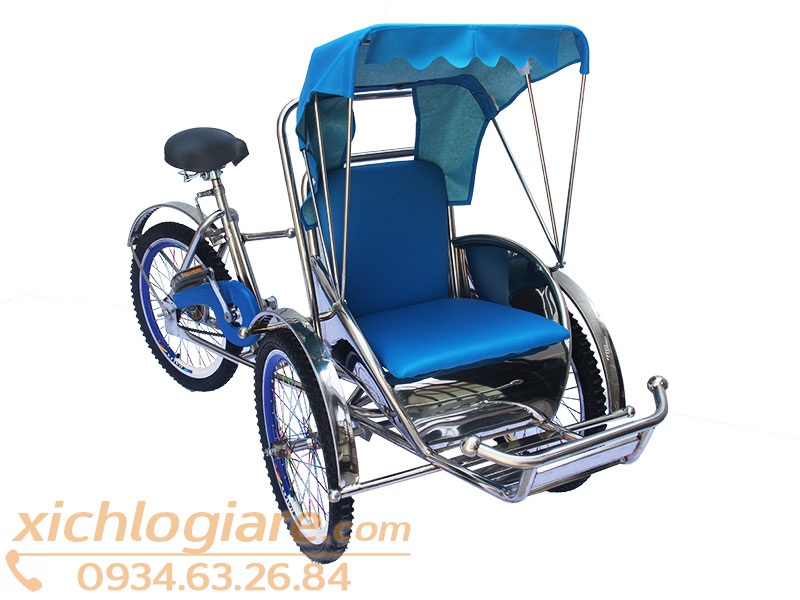 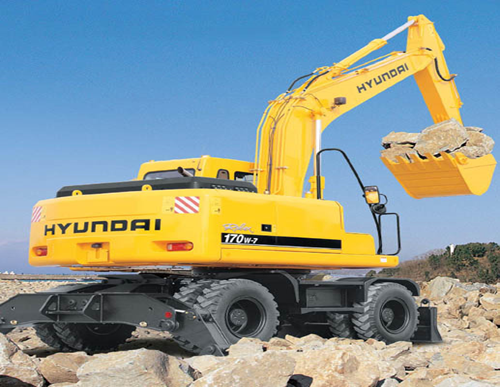 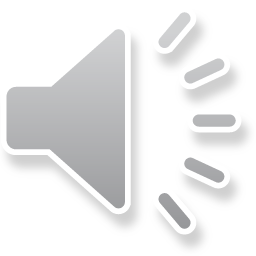 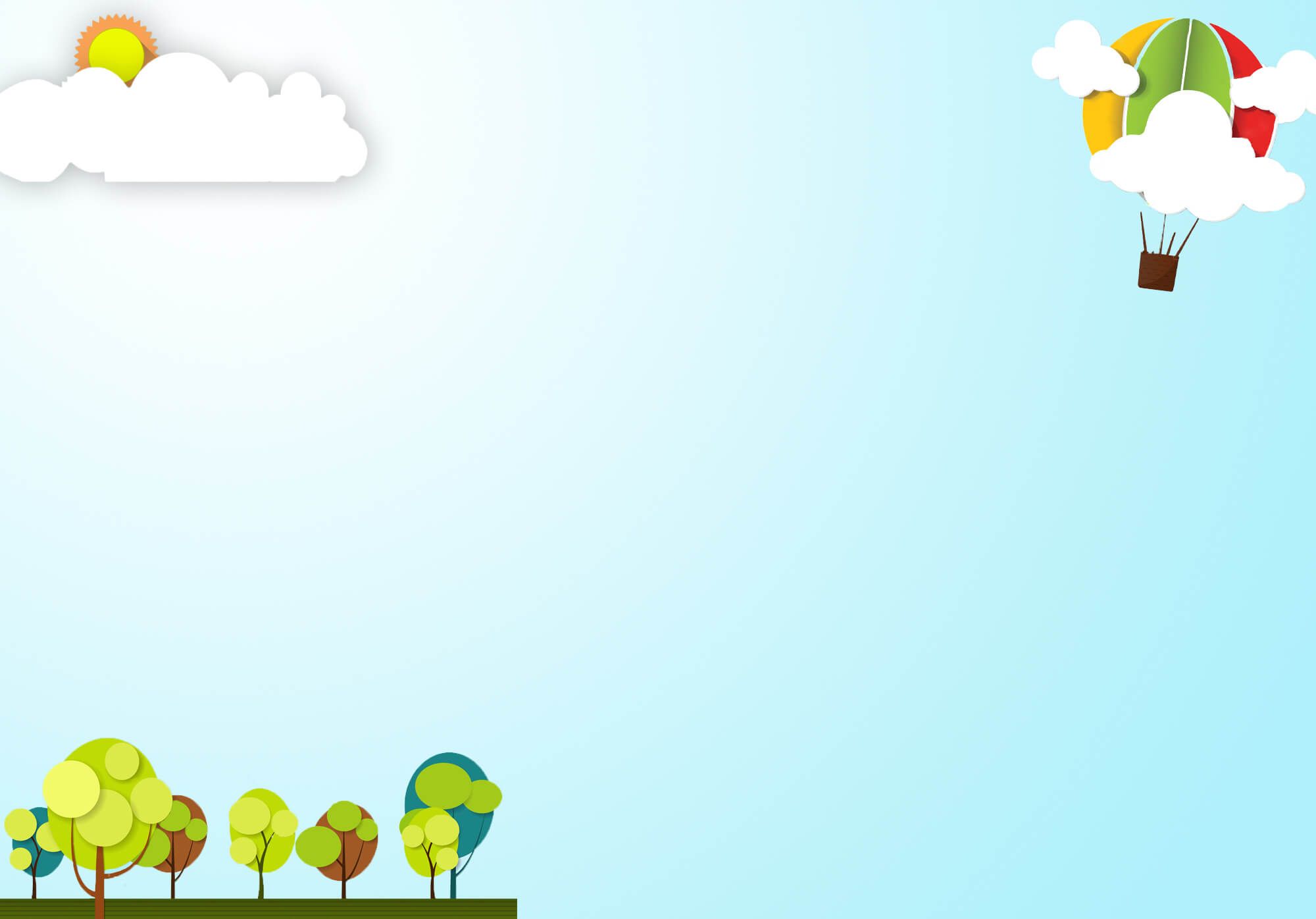 TRÒ CHƠI
THI XEM AI NHANH
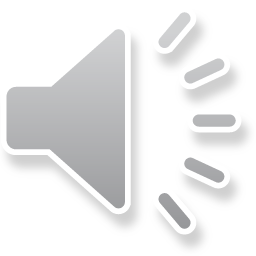 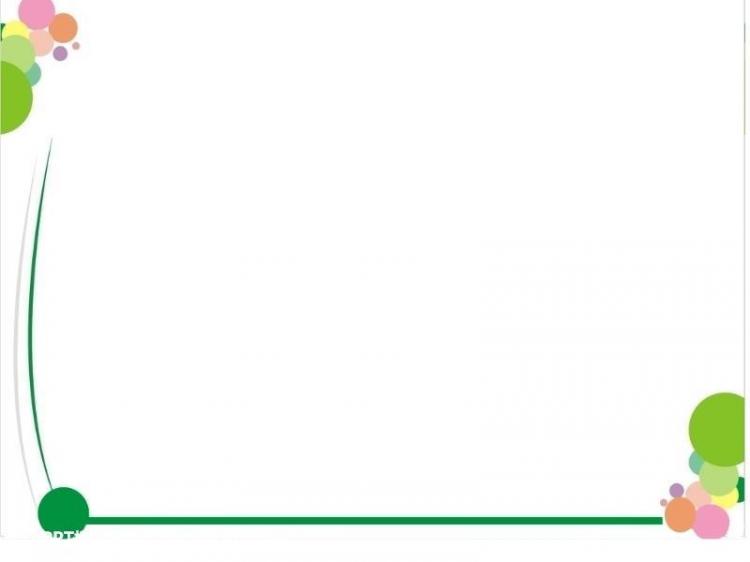 Chúc các bé chăm ngoan học giỏi